HOW to choose projects
National Community Development Association Annual Conference
Orlando, Florida
Tuesday, June 13, 2023
Heather Johnson, Community Development Resources Manager
Davenport, Iowa
1
When choosing Projects…
Keep in mind these important factors:

National Objectives 
Matrix Codes
Accomplishment Types
Goal Outcome Indicators
How they work together
2
National Objectives
Benefit to low- and moderate- income (LMI) persons; 
Aid in the prevention or elimination of slums or blight;
Meet a need having a particular urgency (referred to as urgent need). 



National Objectives and Matrix Codes combine to give you different choices of Accomplishment Types.
HUD provides resources to help you make the right choices – and to know the reporting consequences of the choices you make.
3
Matrix Codes
Matrix Codes appear in IDIS Activities (but nowhere in the plans!)

They are:
Identified in each IDIS activity
Part of the computer code that tells IDIS which screens and fields to display for each activity
Aggregated in the CAPER

They predate the Goal Outcome Indicators by DECADES!!
4
Goal Outcome Indicators (GOI)
Goal Outcome Indicators appear in the Plans (but nowhere in Activities!)

They are:
Identified in the Consolidated Plan
Carried forward into the Annual Plans
Reported on in the CAPER

Progress towards goals is how HUD, elected officials, and the public measure your success!
5
Two parts of GOI and Matrix Codes:
The HUD defined name/description, which says WHAT you will do & HOW it will be counted
Goal Outcome Indicator:
“13: Homeless Person Overnight Shelter” measured by “Persons Assisted”
Matrix Code:
“03T: Operating Costs of Homeless Programs” measured by “People”

The quantity you enter to tell HUD how many of that item you will do
6
GOI/Matrix Codes
There are 23 GOI vs. 100+ Matrix Codes, so there’s a lot of grouping!
HOME doesn’t have Matrix Codes, but still reports by GOI
Desk Guide provides a GOI/Matrix code cross reference table
7
[Speaker Notes: Key takeaway: you have to be conscious of the GOI from the beginning, BEFORE you do your plan or enter any activities.]
Know your Accomplishment types!
Aside from using the wrong GOI/Matrix Code combination the most common mistake is wrong units of measure.

Many activities can be counted more than one way, based on the National Objective and Matrix Code.

Be sure that what you enter in the ConPlan/Annual Plan is how you actually count accomplishments for your activities!
8
Are you counting the right thing?
Housing Activities = HOUSEHOLDS or HOUSING UNITS

Economic Development Activities = JOBS or BUSINESSES or HOURS

Public Service Activities = PEOPLE

Public Facilities/Infrastructure = HOUSING UNITS or PEOPLE (and sometimes, FACILITIES)
9
How do you know which to use?
Most grantees have a core group of activities/subrecipients that are funded every year.
Before setting up the ConPlan Goals, look back:
What are the matrix codes you’ve actually used for those activities in the past? Are they correct?
Which GOI do those Matrix Codes tie back to? Include these in the plan!
Choose GOI with units of measure that match the ones you’ve used in the past.
How many beneficiaries are proposed for each at the start of the year? 
Are they consistently missing their proposed numbers?
In light of that, are the ConPlan Goal estimates realistic?
10
Key Reference Links
Appendix A - Matrix Code Definitions: https://files.hudexchange.info/resources/documents/Matrix-Code-Definitions.pdf
Appendix B - National Objective Code Descriptions: https://files.hudexchange.info/resources/documents/National-Objective-Code-Descriptions.pdf
Appendix C - Combination Reference: https://files.hudexchange.info/resources/documents/Matrix-Code-National-Objective-Accomplishment-Type-Combinations-Table.pdf
Quick Reference Table: https://files.hudexchange.info/resources/documents/Matrix-Code-National-Objective-Table.pdf
11
Example
Let’s look at the references for a demolition activity:
12
Demolition Example (Appendix A)
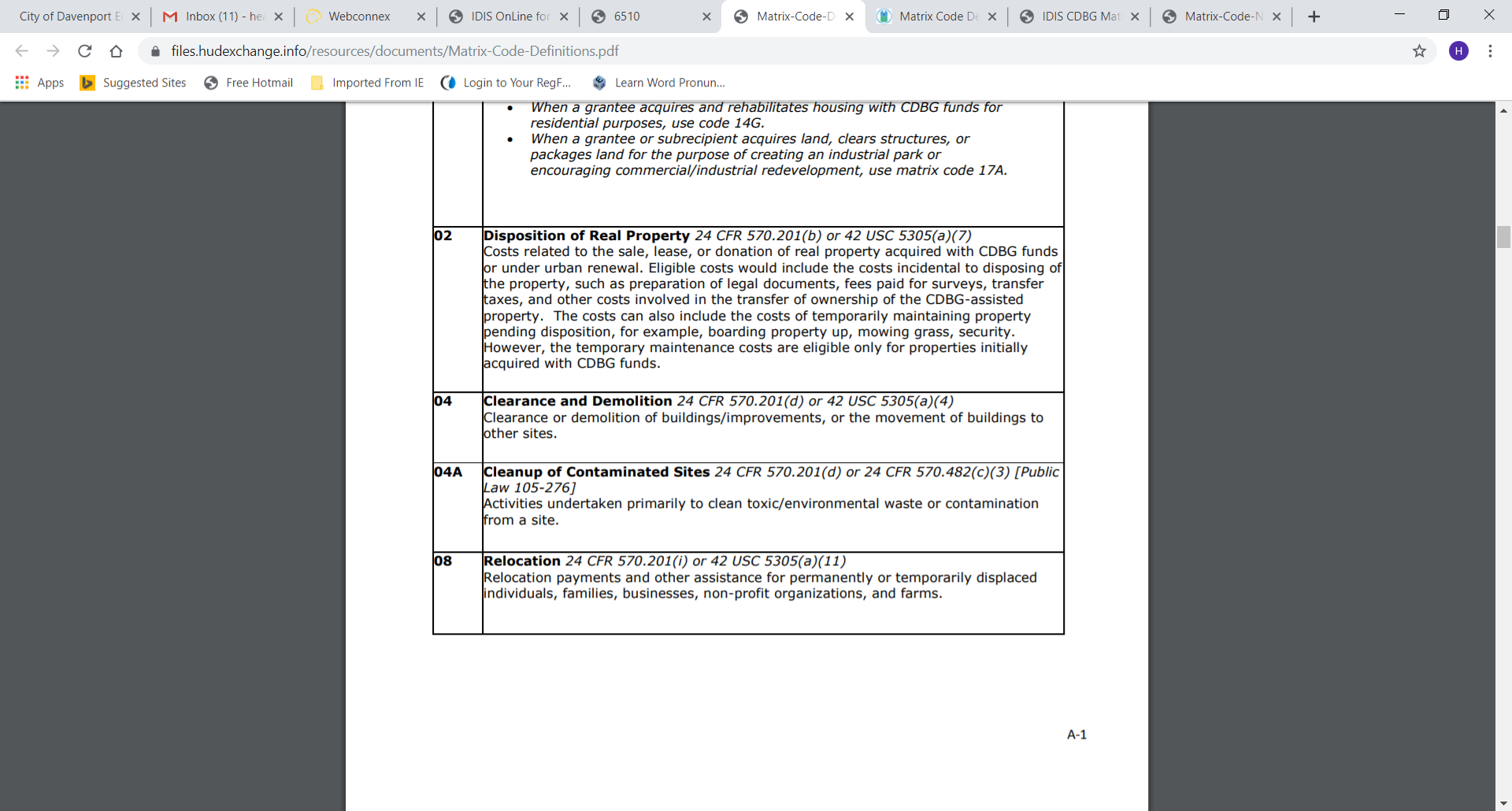 Start with Appendix A to find a Matrix Code that seems to fit.
13
Demolition Example (Appendix C)
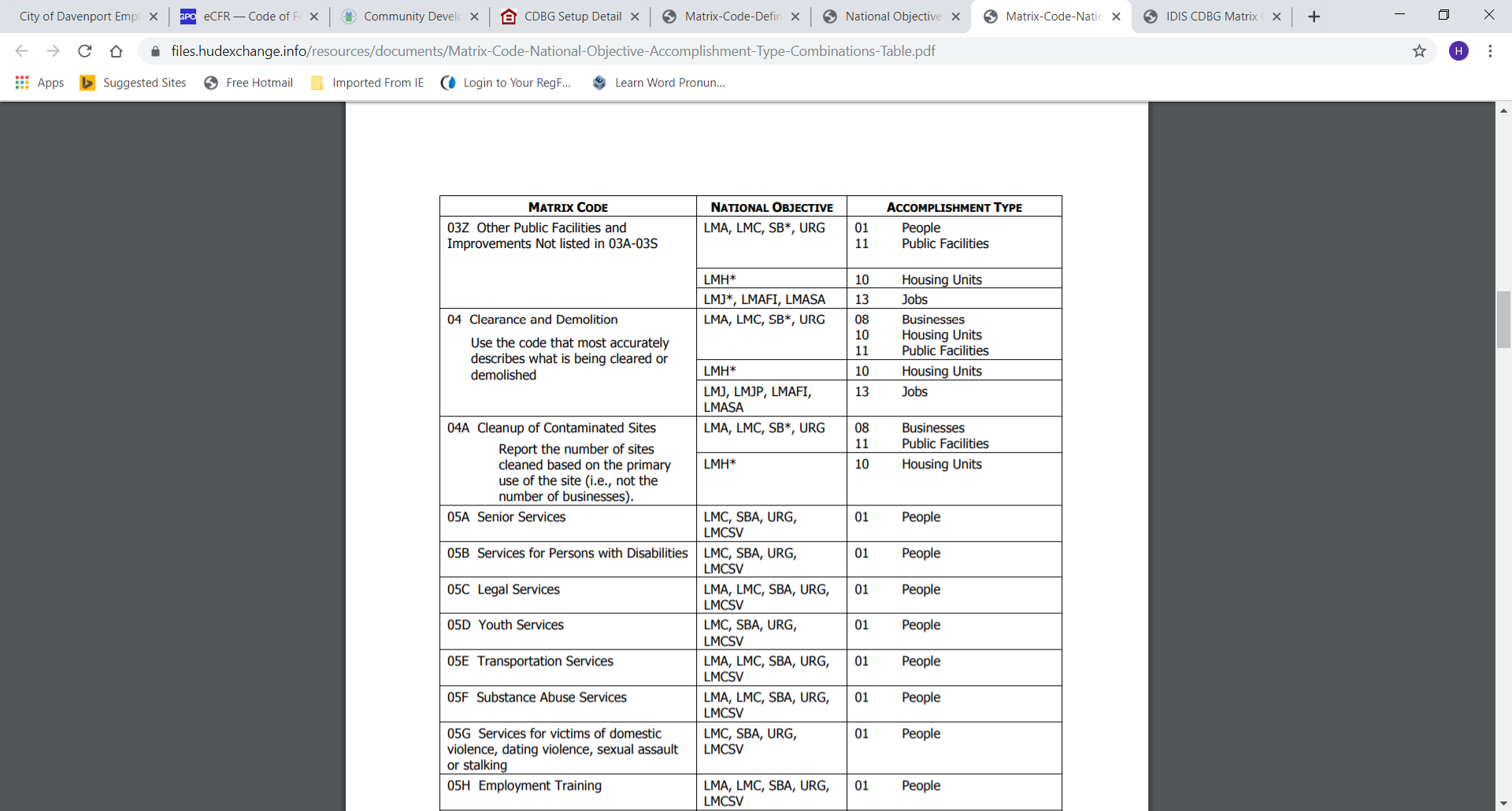 Look to Appendix C to see which National Objectives & accomplishment types you could use
14
Demolition ExampleAppendix B
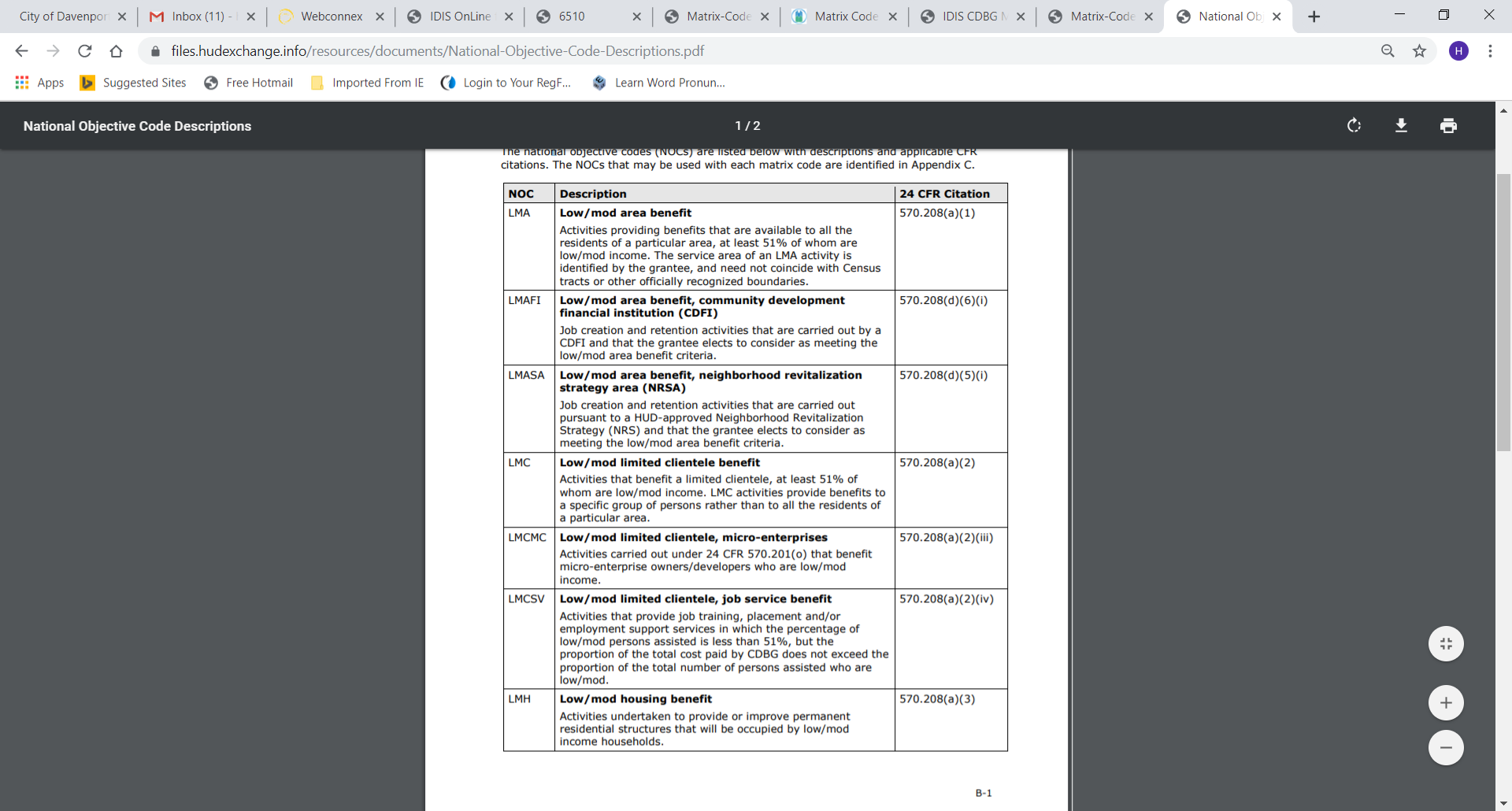 Check Appendix B to see which of the National Objectives fit
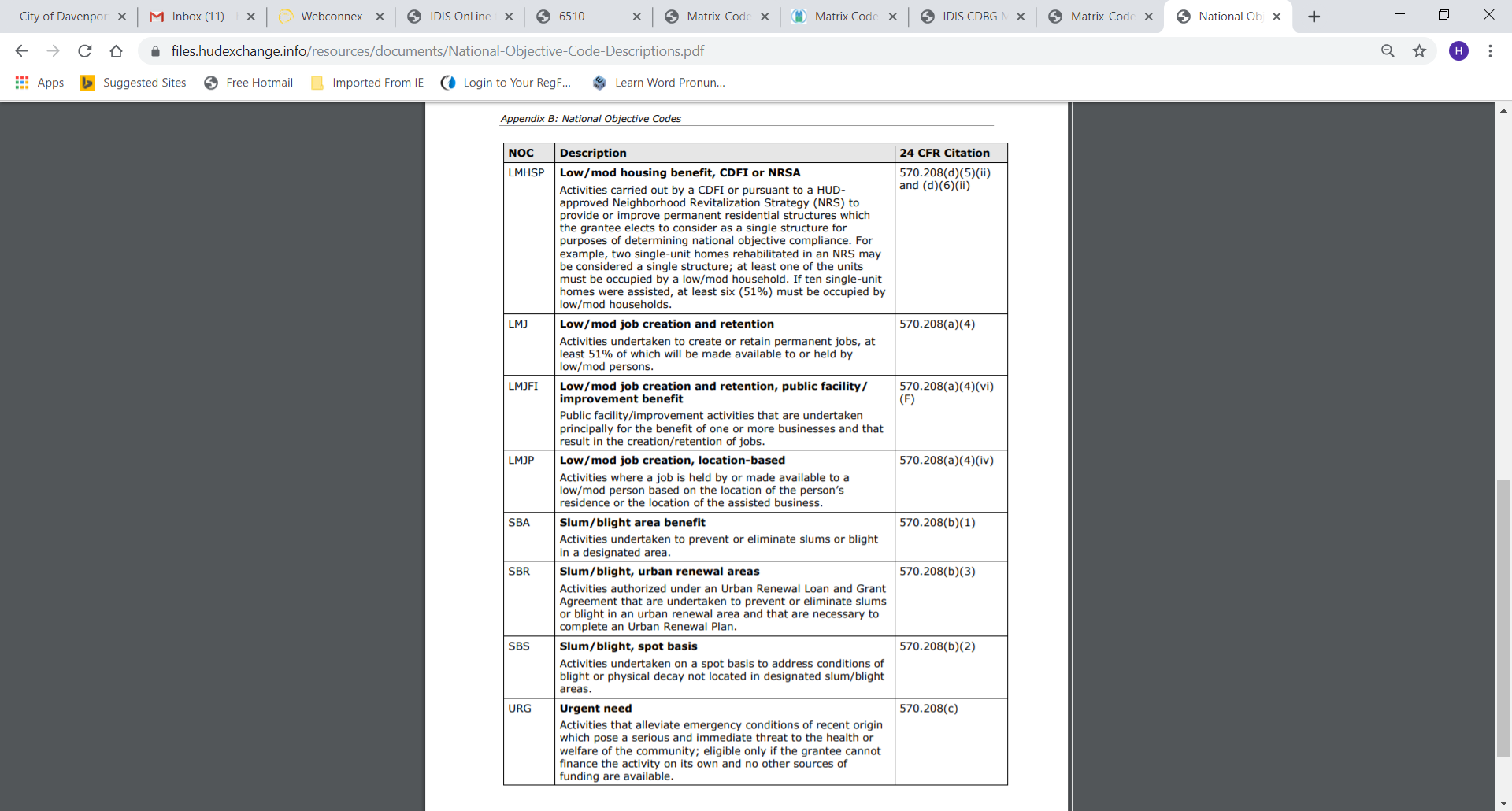 15
Demolition examplegoal outcome indicators
Look in the ConPlan Desk Guide for a GOI/Matrix code cross reference table
16
[Speaker Notes: Key takeaway: you have to be conscious of the GOI from the beginning, BEFORE you do your plan or enter any activities.]
And Don’t Forget
Is it In your plan??
It is not enough for it to be eligible per HUD
You have to have the activity in your consolidated and annual plan
If it isn’t in the plan, you have to amend the plan to add.
And, you have to follow the Citizen Participation Plan to create an amendment
All these steps can slow the process, which has positives and negatives.
17
[Speaker Notes: Key takeaway: you have to be conscious of the GOI from the beginning, BEFORE you do your plan or enter any activities.]
Questions?
18